Central nervous system block          Neuropathology practical
Dr Shaesta Naseem 
16-09-2013
First practical session
Brief review of Normal anatomy and histology
Cerebrum, Cerebellum and Brain Stem
C71.0
C71.3
C71.1
C71.4
C71.6
C71.2
C71.7
4
Meninges
5
[Speaker Notes: CSF is produced by the choroid plexus within the lateral and fourth ventricles. It circulates the ventricular system and enters the cisterna magna at the base of brain stem through the foramina of luschka and magendie. It is circulating in the subarachinoid space and absorbed by arachinoid granulations.]
CNS Cells
Two cell types
Neuron
Conducts nerve impulses
Cannot be replaced if destroyed
Neuroglial cells
Support, nourish, and protect the neurons
Include astrocytes, oligodendrocytes, ependymal cells and microglia
[Speaker Notes: A large percentage of tumors originate in neuroglial cells.]
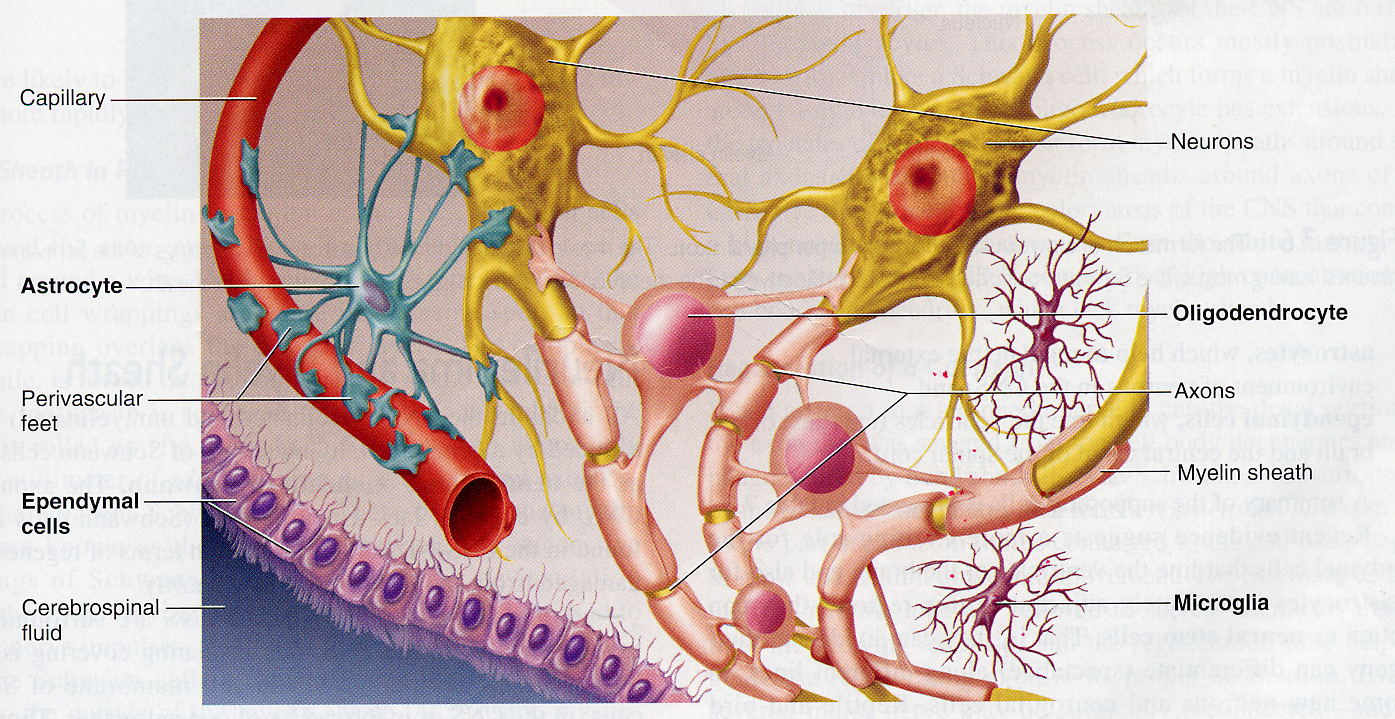 Gross and microscopic findings of         selected CNS diseases
Case No. 1
43 years old female complained of headache and two attacks of seizures in the past 4 months . Brain MRI revealed a 3 cm. extra-axial mass in the parietal region. It was dural based with mild edema in surrounding brain tissue. What is your provisional diagnosis?
A rounded mass attached to the dura compress the underlying brain but is easily separated from it.
Meningioma arising from the dura at the base of the skull
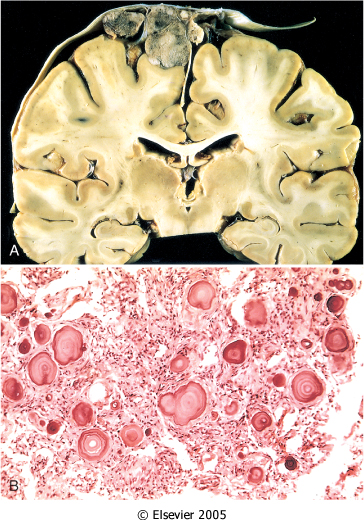 A, parasagittal multilobular meningioma attached to the dura with compression of underlying brain.

B, Meningioma with a whorled pattern of cell growth and psammoma bodies.
MENINGIOMA(DURA-BRAIN)
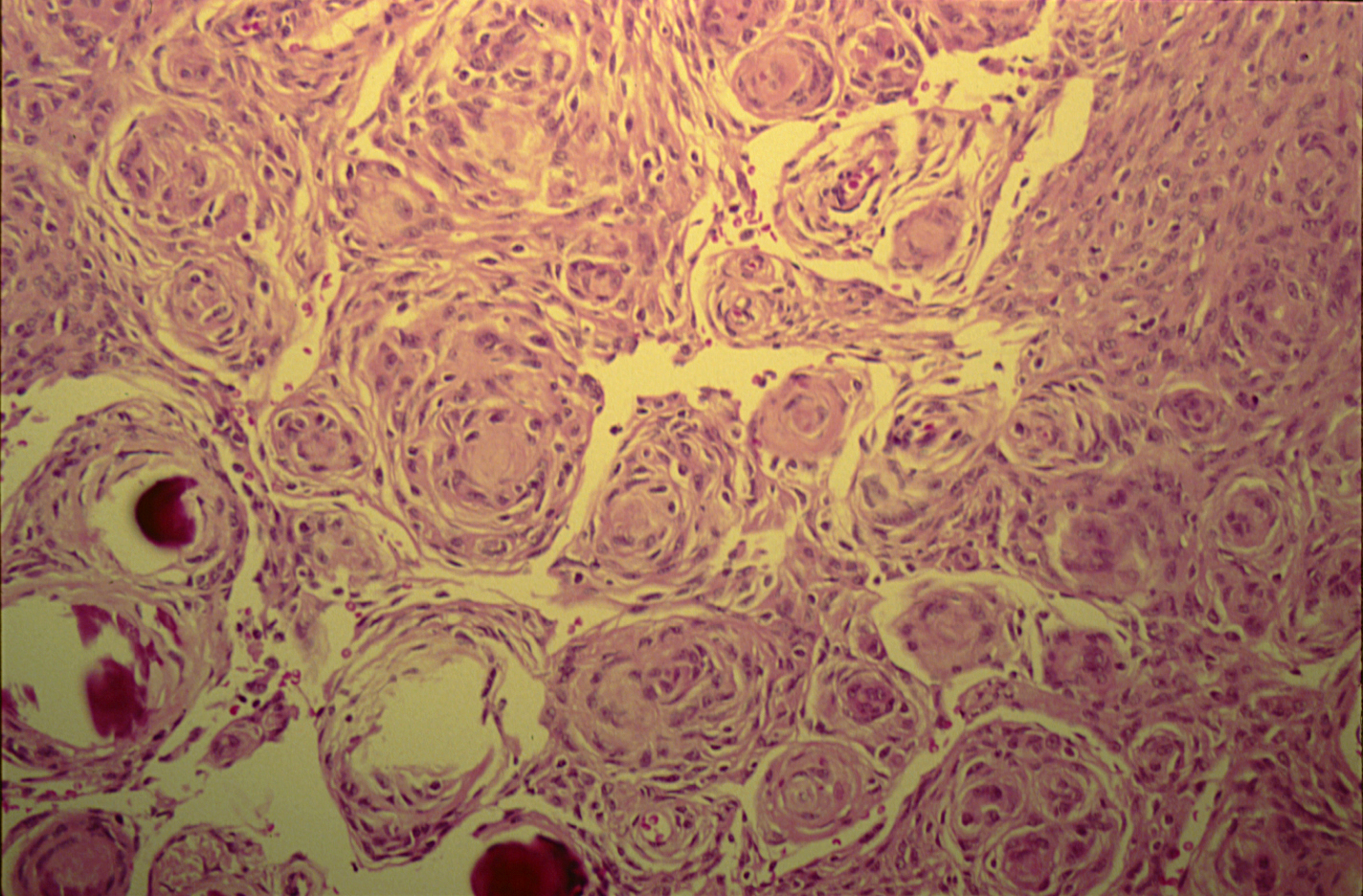 Meningioma:Section of tumour shows:
Whorls of fibrocellular tissue.

Cells are oval, spindle shape or elongated and lack mitosis.

Psammoma bodies (spherical calcified particles) are also seen within the tumour.
Meningioma
Case No. 2
55 years old man complained of headache for the last 2 months . Brain MRI reveals a 3 cm. frontal intra-parenchymal space occupying lesion with rim enhancement on contrast studies.                                                                   What is your provisional diagnosis ?
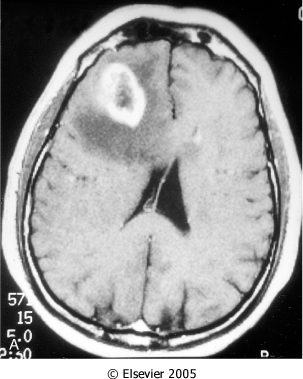 Computed tomographic (CT) scan of a large tumor in the cerebral hemisphere showing signal enhancement with contrast material and pronounced peritumoral edema.
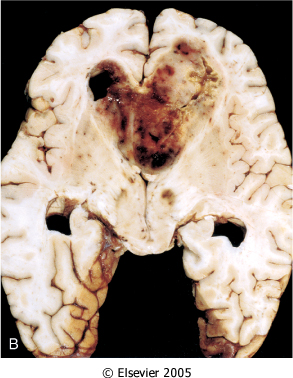 Glioblastoma multiforme appearing as a necrotic, hemorrhagic, infiltrating mass.
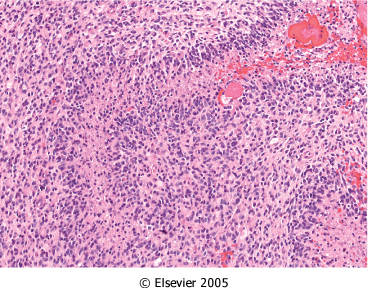 Glioblastoma.  Foci of necrosis with pseudopalisading of malignant nuclei.
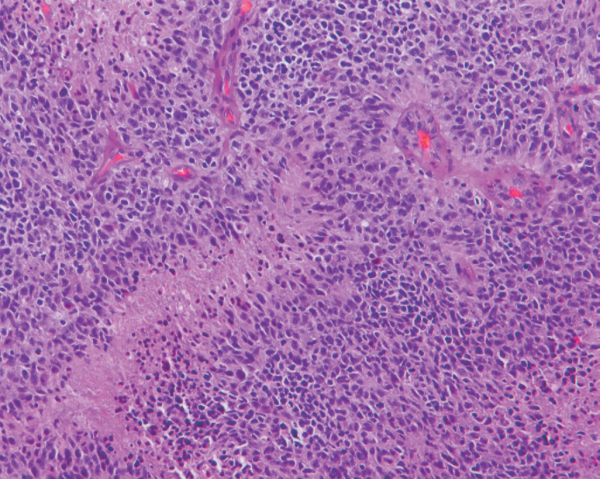 Glioblastoma. Foci of necrosis with pseudopalisading of malignant nuclei and endothelial cell proliferation
Glioblastoma multiforme
Case No. 3
27 years old woman presents with a sudden onset of right sided blindness and weakness in her left leg. There is no history of trauma. However, she experienced a similar episode 8 months ago and was diagnosed as aseptic meningitis.
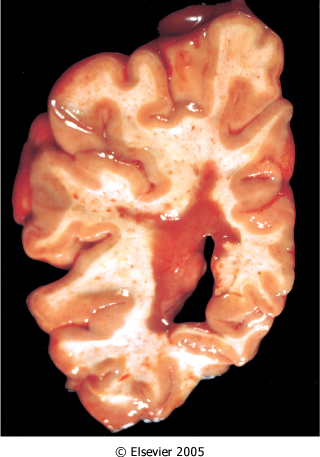 What is your provisional diagnosis?
Multiple sclerosis.  Section of fresh brain showing brown plaque around occipital horn of the lateral ventricle along with slightly dilated and irregular lateral ventricle
Multiple sclerosis. A, Unstained regions of demyelination (MS plaques) around the fourth ventricle (Luxol fast blue PAS stain for myelin).
 
 B, Myelin-stained section shows the sharp edge of a demyelinated plaque and perivascular lymphocytic cuffs.
 
 C, The same lesion stained for axons shows relative preservation.
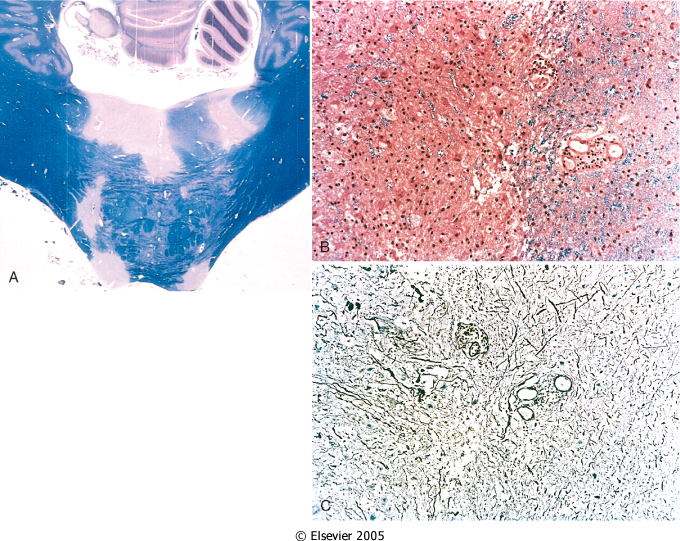 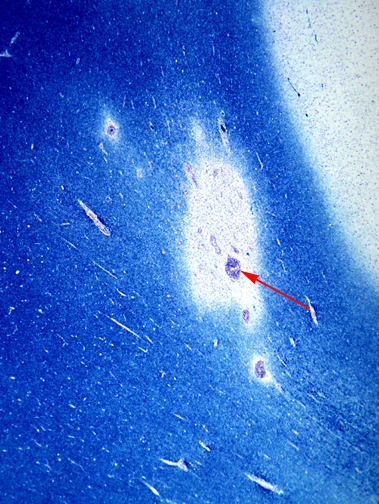 This is a myelin stain (luxol fast blue/PAS) of an early lesion of pale demyelinated area. The lesion is centered around a small vein (arrow) which is surrounded by inflammatory cells .
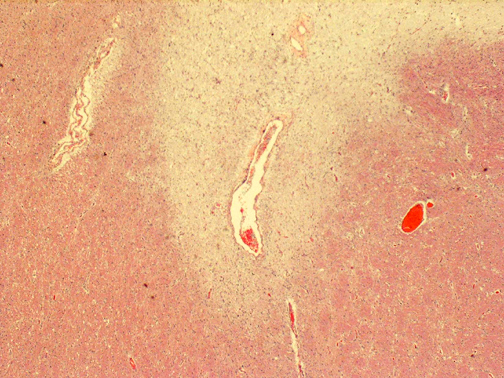 This is an H&E stained sections from a patient with long-standing MS. This lesion is centered on a vein. In this older lesion, however, there is very little inflammation around the vein. 
You can see the loss of myelin even without a special stain: it is lighter pink than the normal white matter surrounding it.
Multiple sclerosis
The key microscopic features of multiple sclerosis are: 
Perivenous mononuclear inflammation (lymphocytes, plasma cells and macrophages) 
Loss of myelin and variable loss of oligodendrocytes. 
Relative preservation of axons. 
Reactive astrogliosis (sclerosis). 

However, MS lesions do vary depending on their age. 
Early (acute) lesions are characterized by perivascular and parenchymal infiltration by inflammatory mononuclear cells, and myelin breakdown and phagocytosis by macrophages. 
Astrogliosis is not yet profound and axons are relatively preserved. 
As the lesion progresses, there are fewer inflammatory cells and more astrogliosis.                                                                                                            

Chronic lesions have few mononuclear cells, almost complete demyelination, and severe astrogliosis. There can be oligodendrocyte loss and some secondary axonal loss in advanced cases.
Case No.4
39 years old man complains that he had noticed a progressive hearing loss over a 
    2 years period. Except for occasional headache, he has no other complaints . Evaluation discloses severe sensorineural hearing loss of the left side . MRI shows 1.5 cm. mass at the left cerebellopontine angle .                     What is your provisional diagnosis ?
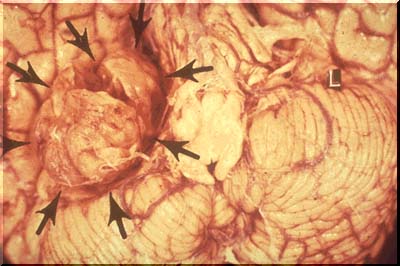 Well circumscribed mass at the cerebello-pontine angle
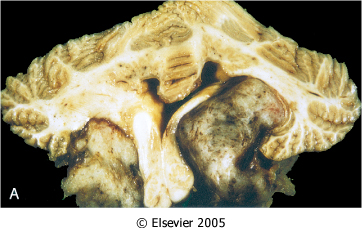 Schwannoma : Bilateral eighth nerve schwannomas.
What syndrome is suggested by such finding?
[Speaker Notes: Neurofibromatosis type 2]
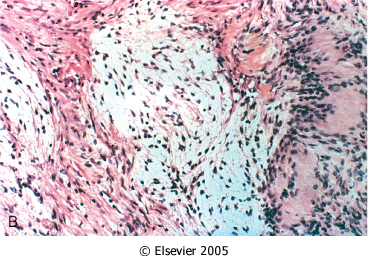 Schwannoma:  Tumor showing cellular areas, including Verocay bodies (far right), as well as looser, myxoid regions.
A schwannoma. typically has dense areas called Antoni A (black arrow) and looser areas called Antoni B (blue arrows). 
The cells are elongated (spindle shaped) and the nuclei have a tendency to line up as seen here in the Antoni A area.

 A schwannoma is a benign tumor which can be cured by local excision .
Schwannoma